Update on Work Package 12Beam Transport Modules (LWUs) - UK-A-6
Dr Paul Aden STFC Daresbury Laboratory

ESS TAC, Lund, 15th October 2015
STFC
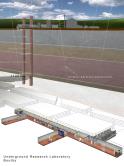 Boulby UndergroundLaboratory
North Yorkshire
UK Astronomy Technology Centre
Edinburgh, Scotland
Daresbury Laboratory
Sci-Tech Daresbury Warrington, Cheshire
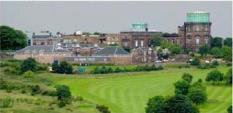 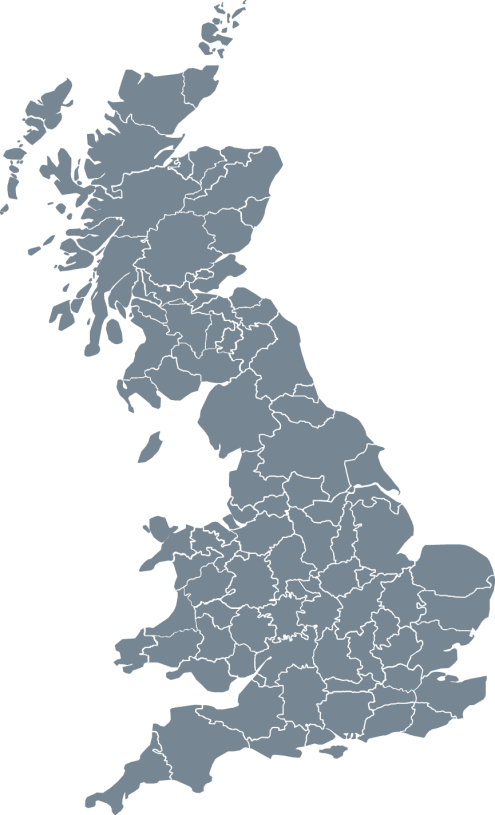 Polaris House
Swindon, Wiltshire
Rutherford Appleton Laboratory
Harwell Didcot, Oxfordshire
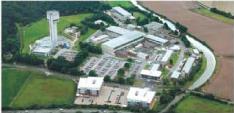 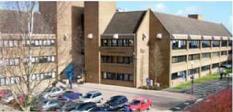 Chilbolton Observatory
Stockbridge, Hampshire
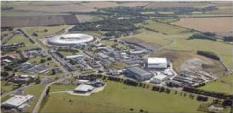 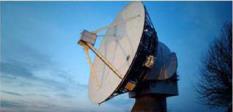 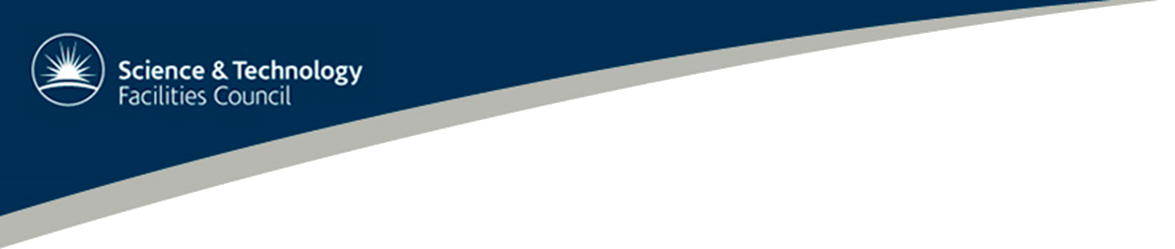 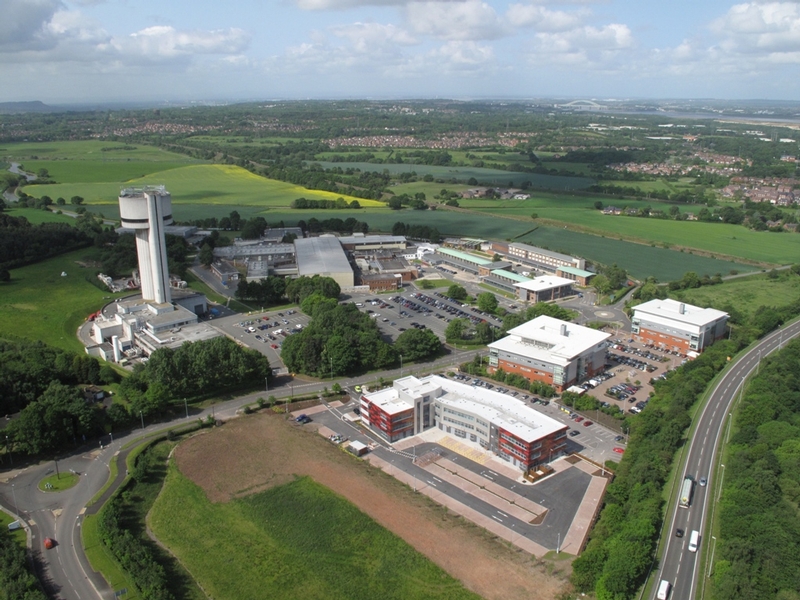 STFC, Daresbury Laboratory
3 Onsite Accelerators
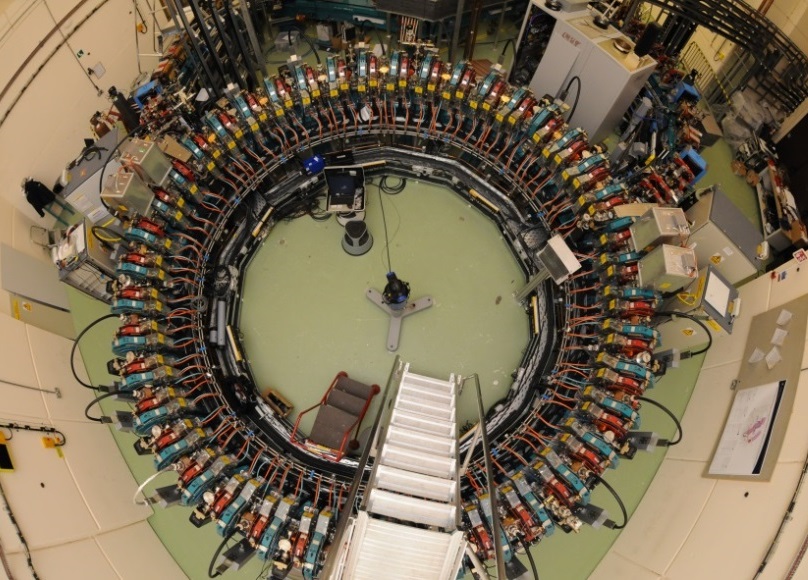 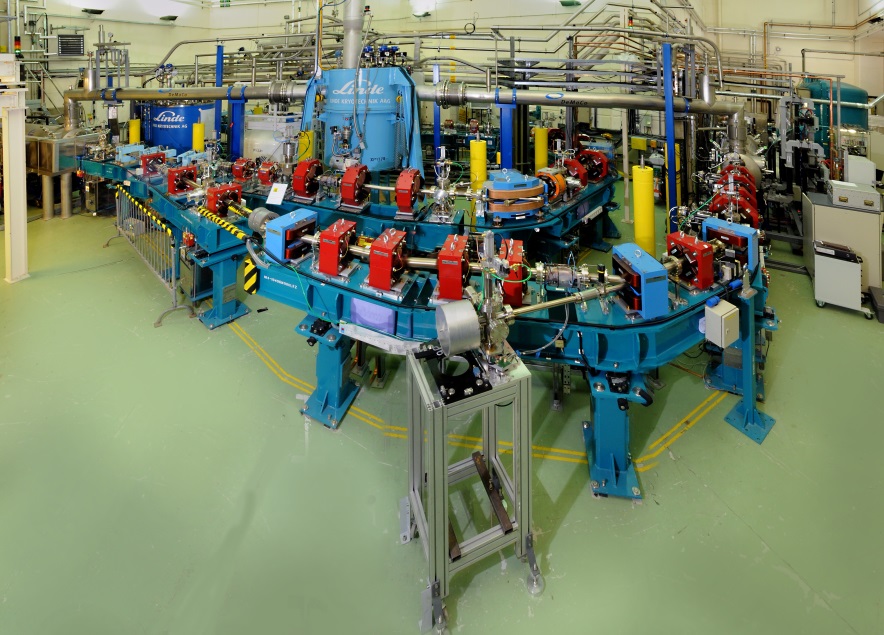 ALICE
EMMA
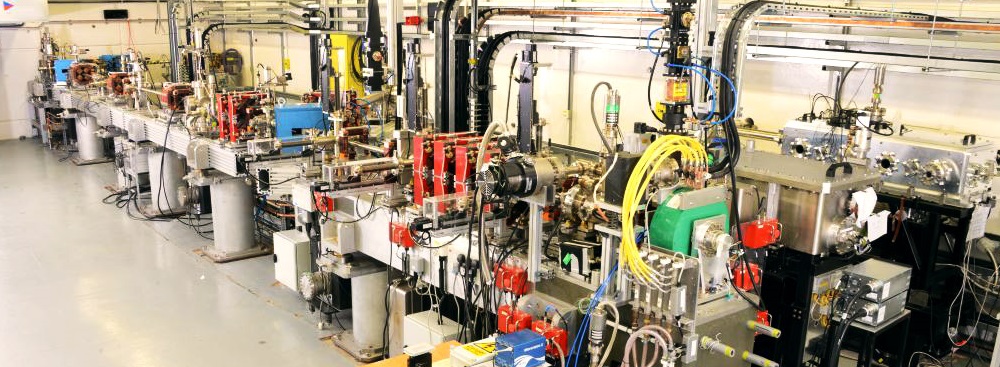 VELA
CLARA - under construction
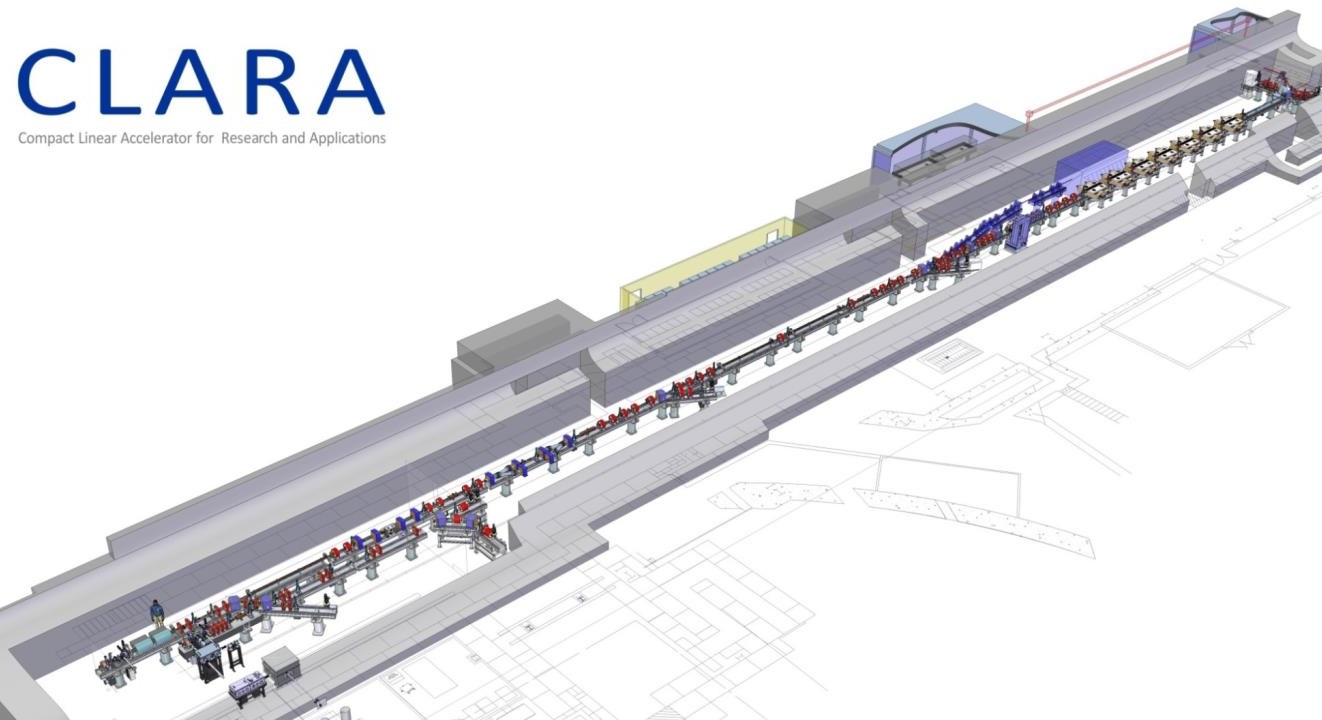 Vacuum Test Facilities
Delivered to ESS July 2015
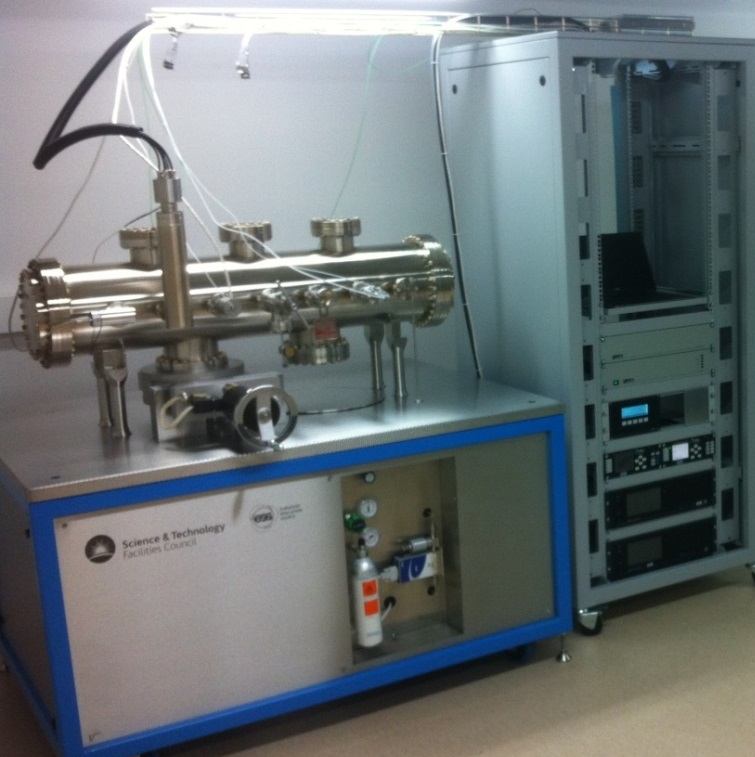 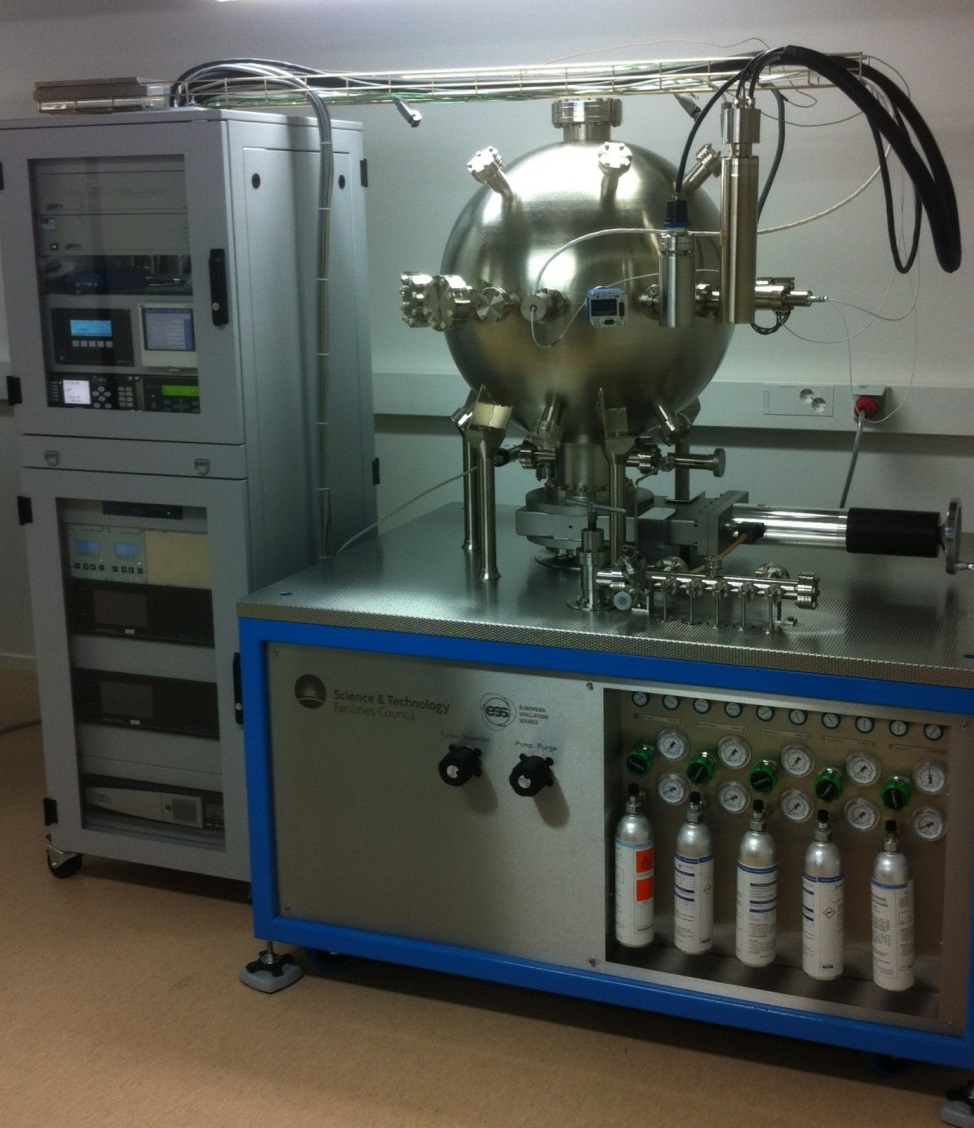 Vacuum Test Facilities
Delivered to ESS July 2015
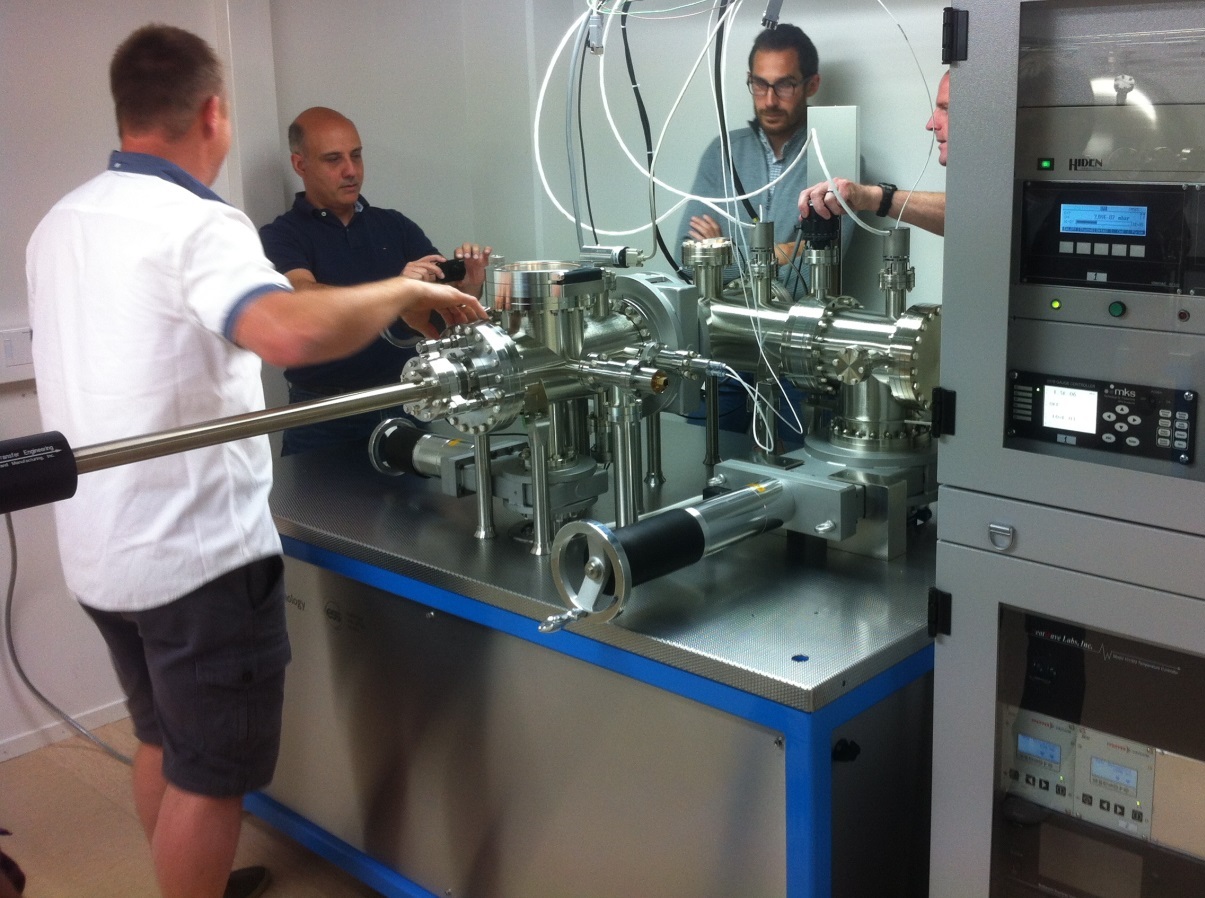 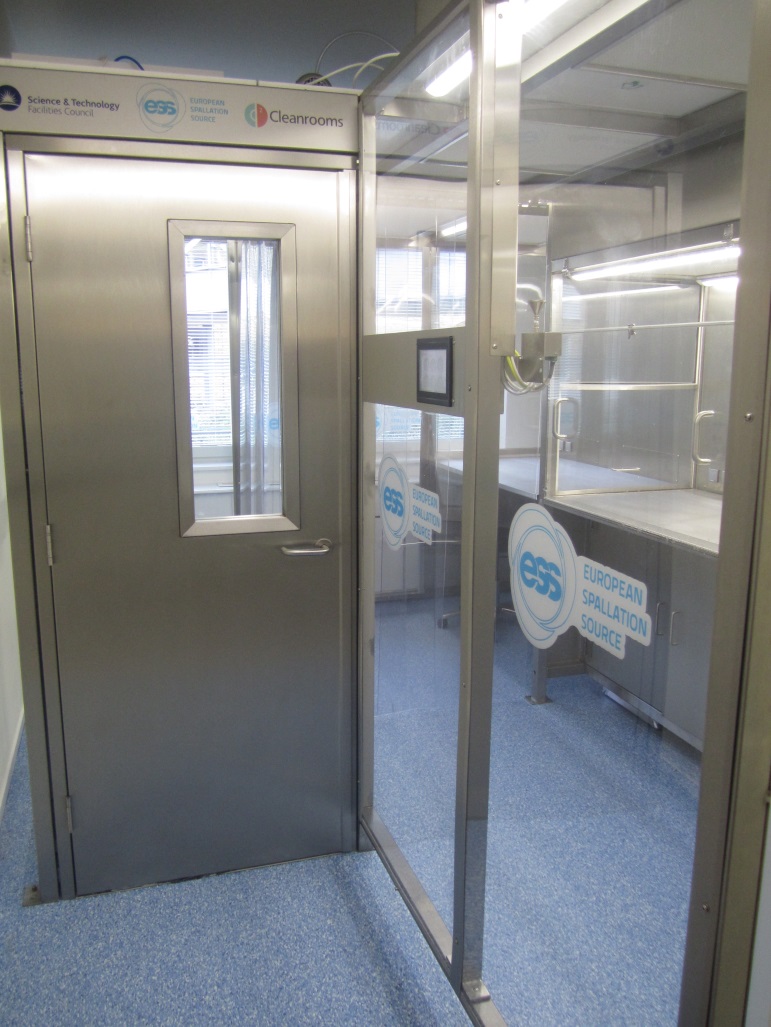 [Speaker Notes: Particle test facility to ESS will be a ‘particle free’ accelerator and this.

Outgassing system to provide in vacuum material characterisation]
BTM WP Scope
To design, procurement and assemble;
2 Prototypes
3 Test Chambers
75 LWUs
52 Beam pipe modules
2 Differential pumping systems 
2 mobile installation cleanrooms
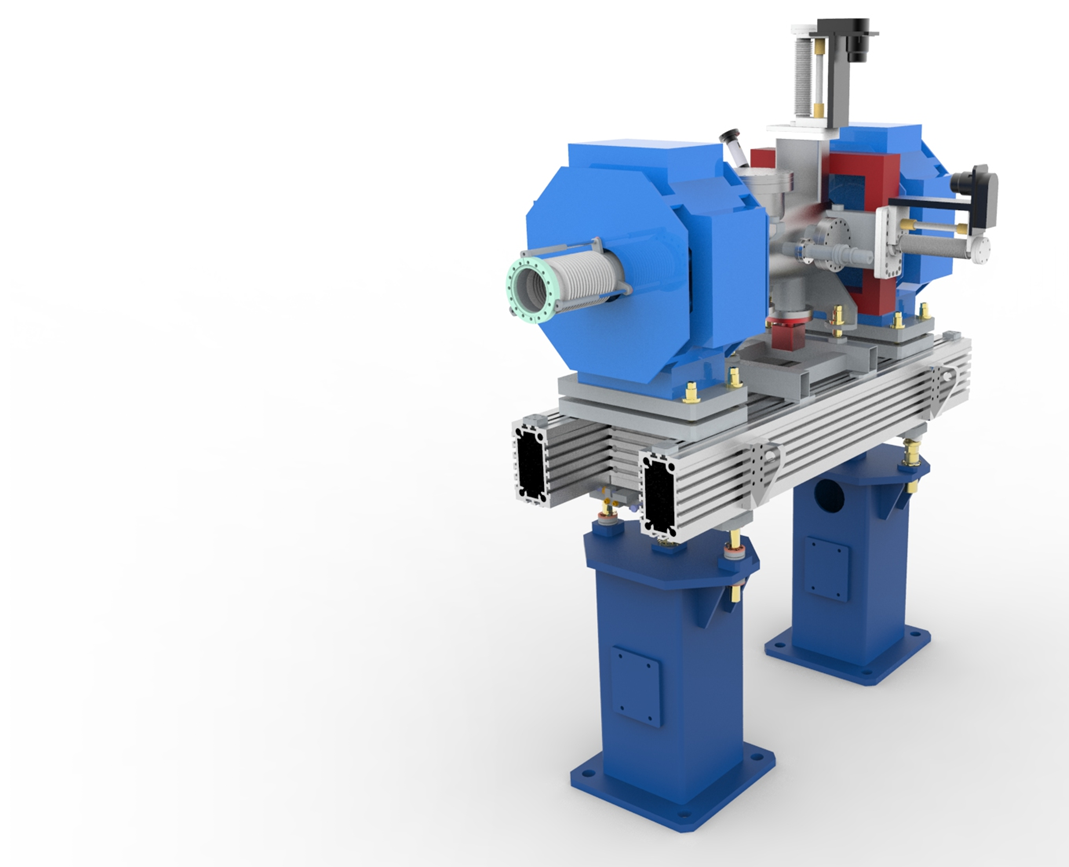 [Speaker Notes: Over the next four years we have been asked to delivery …]
Scope of work update
Particle control only on 52/75 LWUs
BPM work package 
Only electrical centre measurement
It has been requested that BPMs are supplied on contract loan from DESY

Scope of work has been passed to ESS BI & Vacuum groups for final verification.
Awaiting feedback from BI – BPM design decisions
[Speaker Notes: Upto hebt]
Overview In/Out
In
Girder design & procurement
Chamber design (within given parameters) & procurement
Vacuum design & procurement
Survey & Alignment
Particulate Control
Out
BPM Procurement & Design
BCM Design
Bolt in diagnostics
Magnet Design & Procurement
Installation & Onsite testing
Full excluded / included list in stfc document tdl-1224-meng-spec-0005
Warm Linac Units
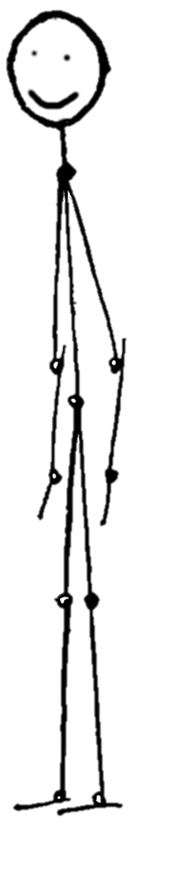 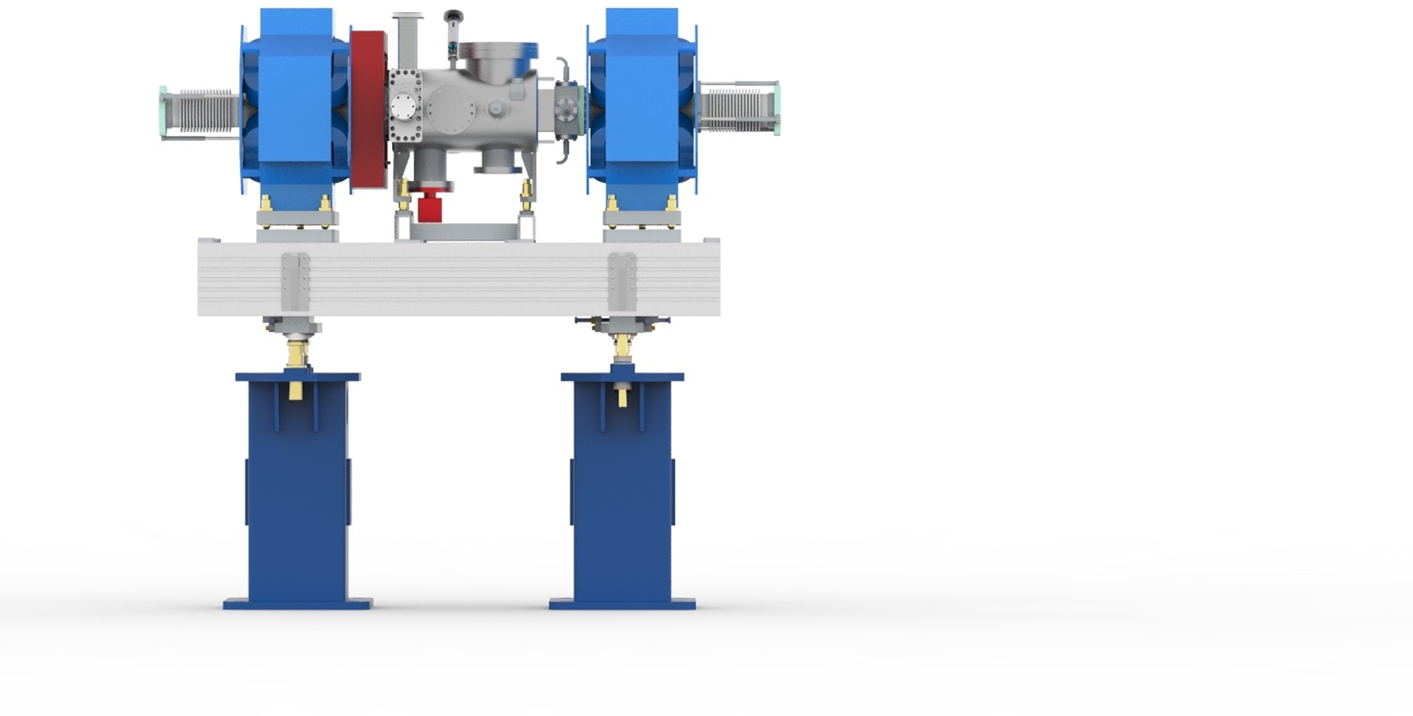 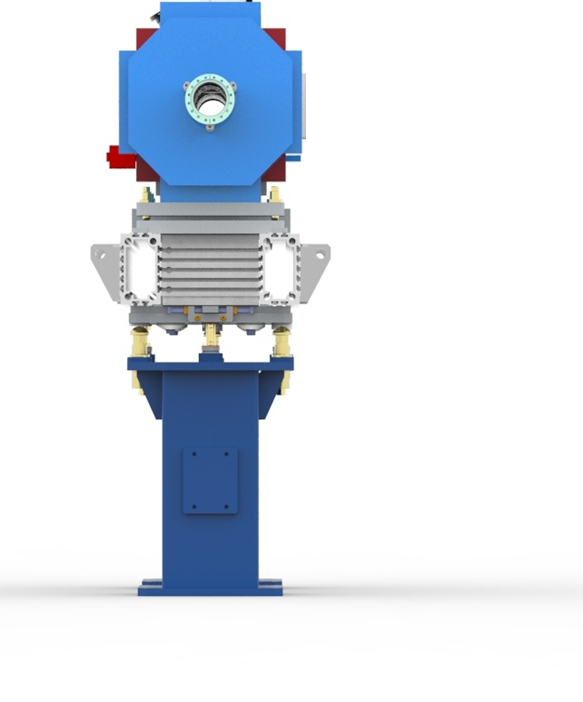 STFC CAD Model for Elliptical LWU Prototype
Warm Linac Units
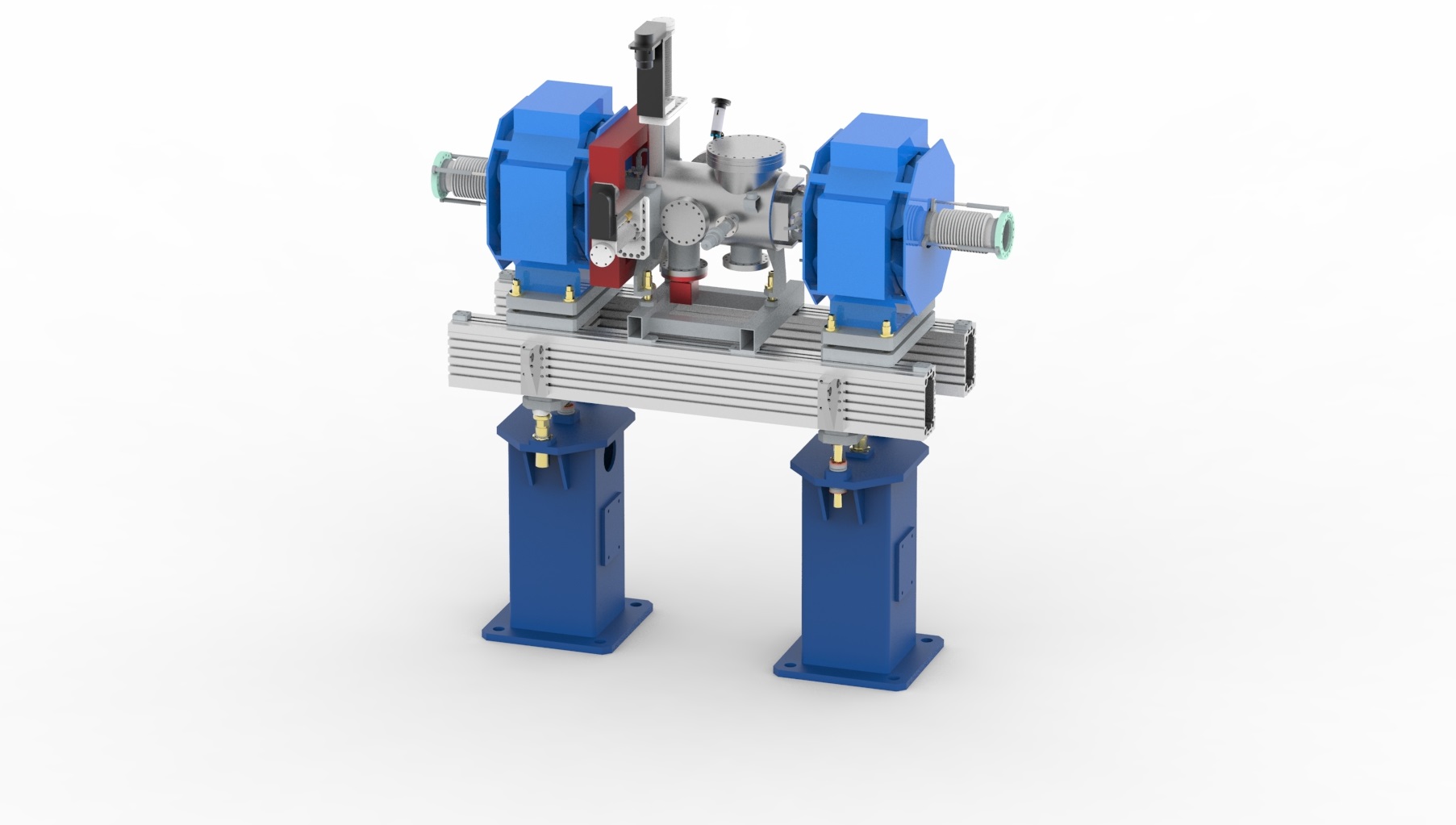 Quadrupole Magnets
BPM on entrance & exit
‘Particle Free’ Chamber
	- ISO 5 or better
Aluminium slotted girder
Fiducials, laser tracker alignment
	-50µm Accuracy
Semi–kinematic
girder adjustment
Built in lifting points
Pedestals
Design
Based on many years experience developing accelerator modules
Slotted girders allows for versatility
Optimised for ground vibrations
Fiducial mounts for survey and alignment
±50µm alignment to local girder network
Girder adjustment ±25mm
Magnet/Chamber adjustment ±25mm
Large space between pedestals for access/egress
Design
Vacuum Requirements:	
1 x 10-9 mbar
UHV Cleanliness
Particle free to ISO 5 or better

Vacuum requirements within STFC Vacuum Specs & inc.
Cleaning
Baking
RGA Scanning
Particle counting
STFC Vacuum Specs: ASTEC-VAC-QCD-SPC001-008
[Speaker Notes: Well defined UHV specs]
Differential Pumping Sections
Design work not yet started on LEDP & HEDP
Pumping ratio to be 100:1 (1 x 10-9 mbar on cryo side)
Early concepts;
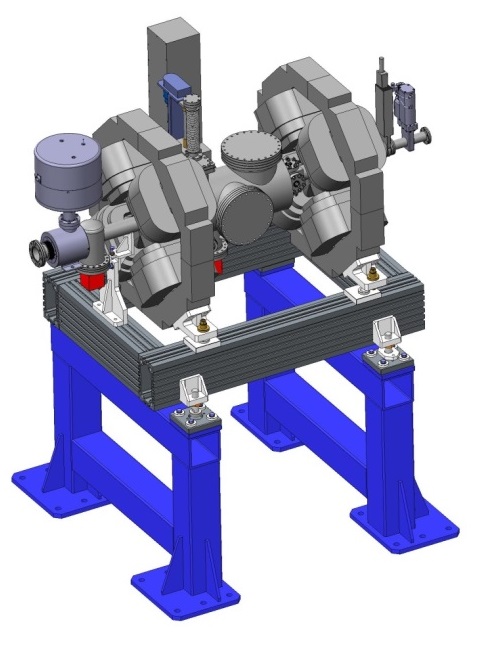 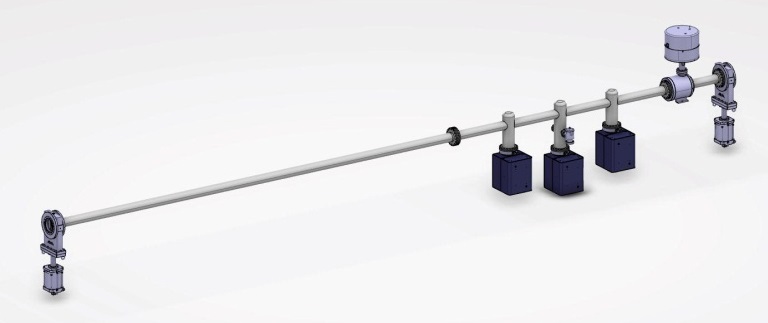 [Speaker Notes: Similar to previous work at stfc]
Mobile Installation Cleanrooms
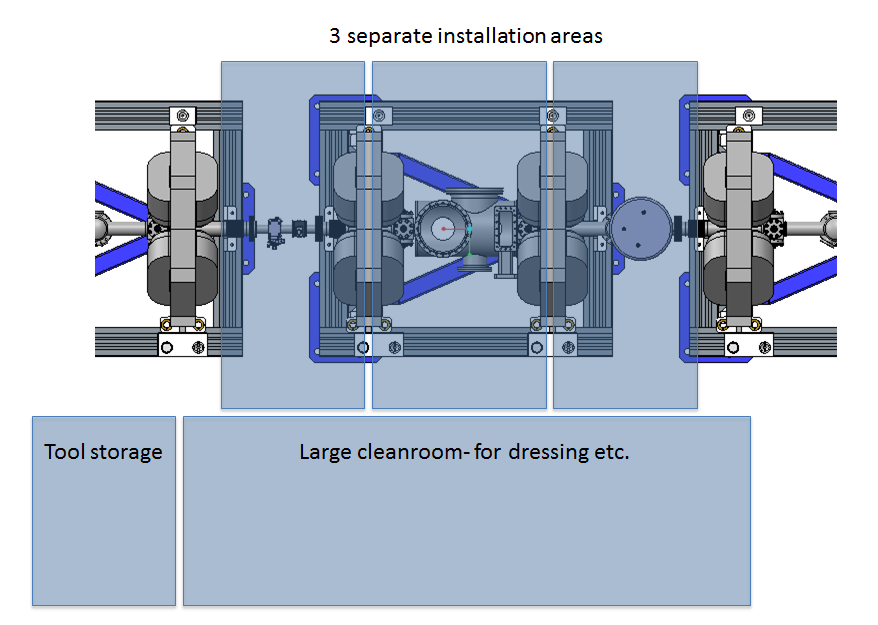 Assembly locations & Facilities
Engineering technology centre
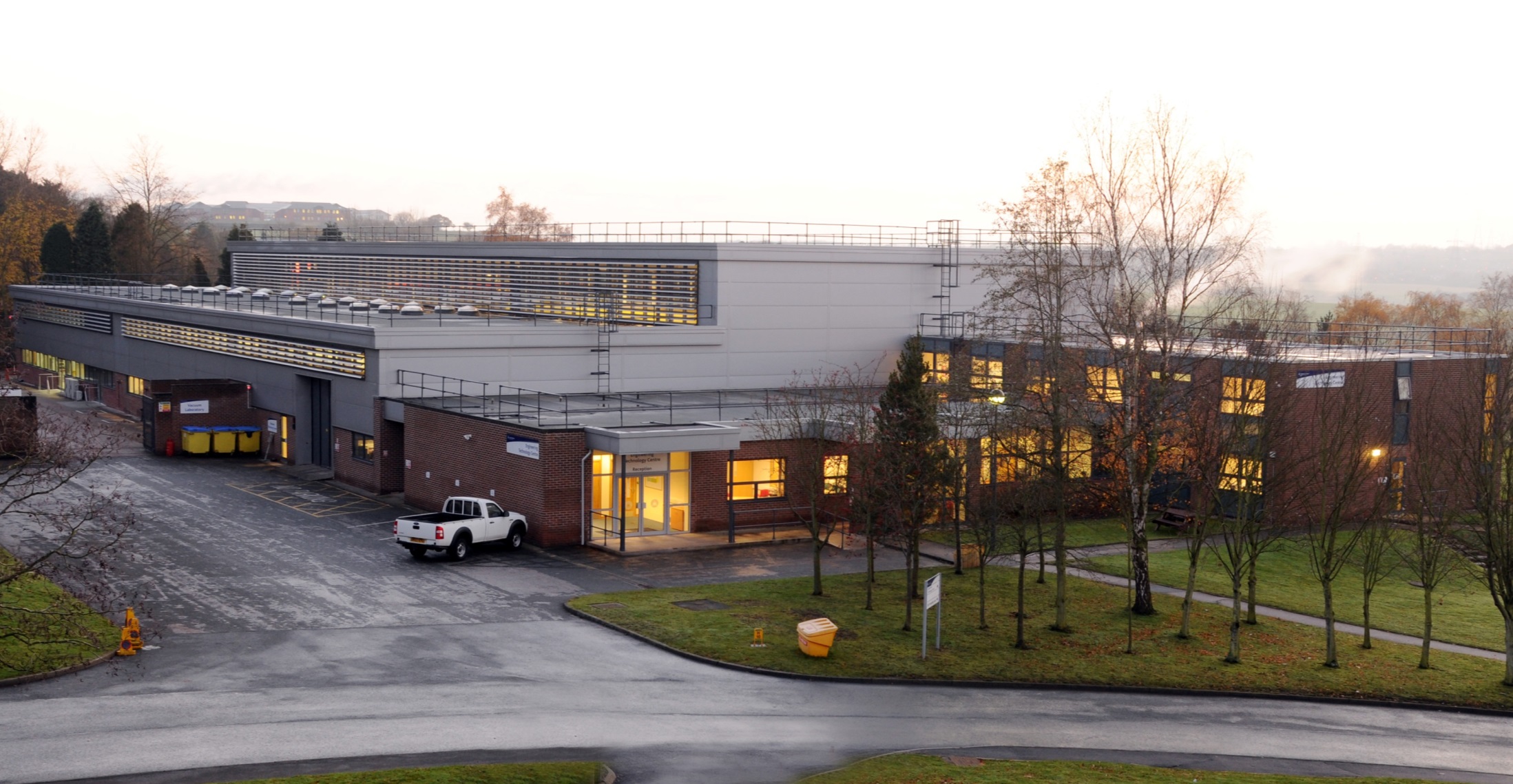 [Speaker Notes: Engineering technology centre]
ETC Build Area
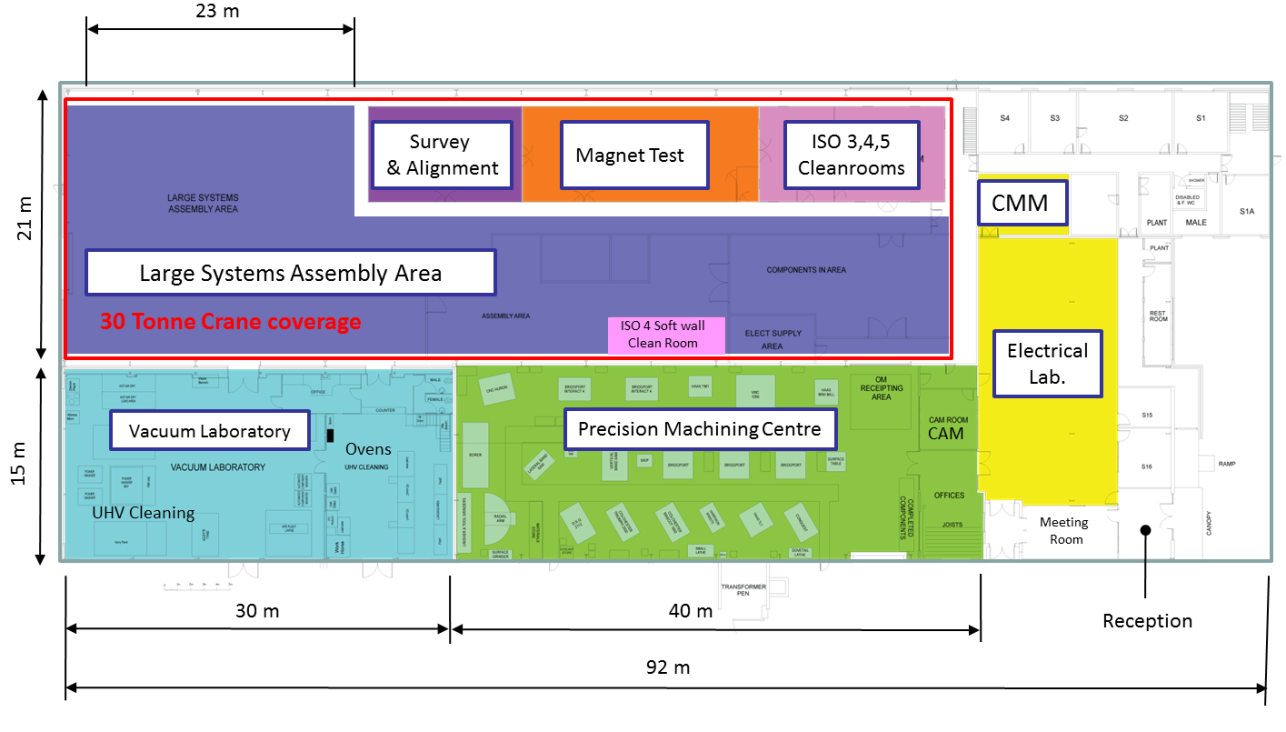 Soft wall cleanrooms 
& Assembly Area
[Speaker Notes: Large Volume Assembly area with overhead crane, softwall cleanroooms, ISO 4 Cleanrooms, large vacuum laboratory,]
Vacuum Laboratory
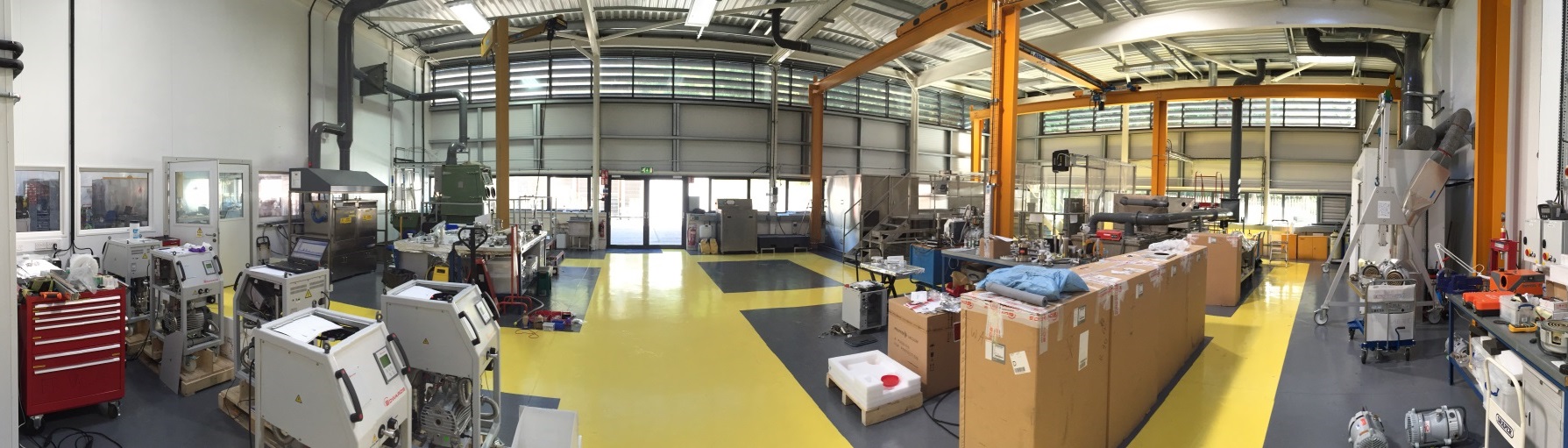 Cleaning vacuum components to UHV standards with aqueous and solvent base systems
Pre clean with Auto Wash (industrial dish washer)
Solvent cleaning with HFE 72 DE capability 0.3 m cube, 3 m long chambers possible.
A demin water plant > 2 x Auto washers,
Alkali degrease bath, Power wash bay.
3 x Solvent cleaning HFE72DE Slurry blaster,
Drying cabinet, Cranes.
Vacuum Laboratory
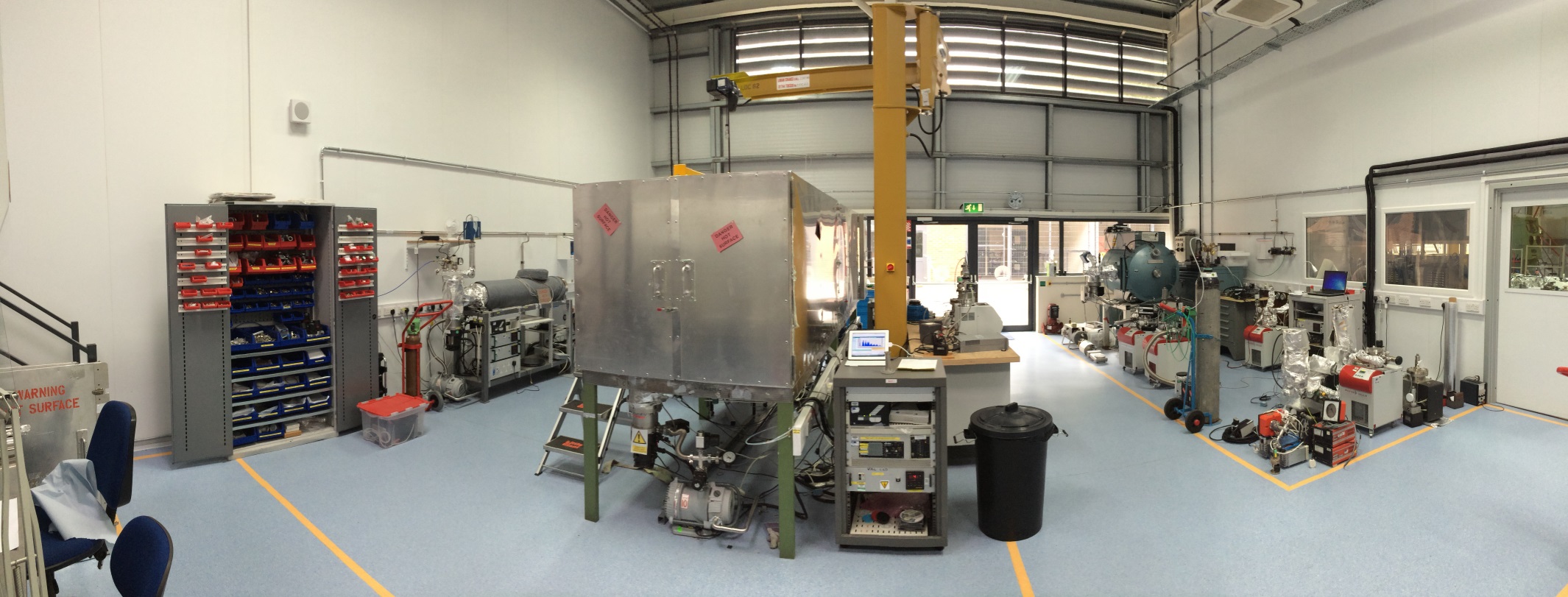 4 x ovens to 250oC
vacuum furnace to 1100oC
Air oven to 150oC
Leak detection & test facilities.
Cleanrooms
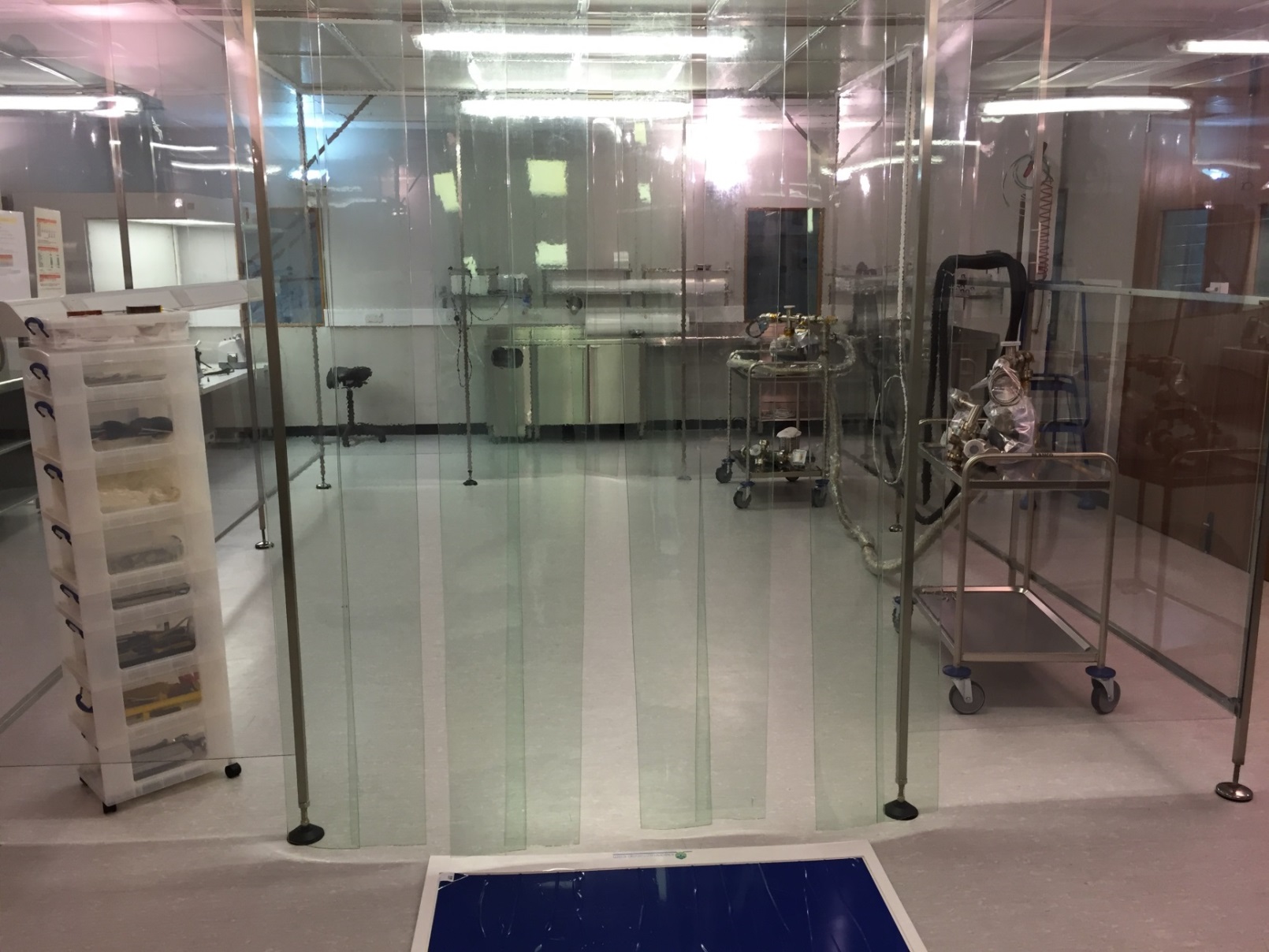 Change area
6m2 - ISO 7

Outer area 
80m2 - ISO 6

Inner area 
12m2 - ISO 3

(at rest)
Low particulate experience on ALICE
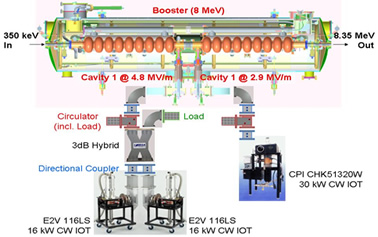 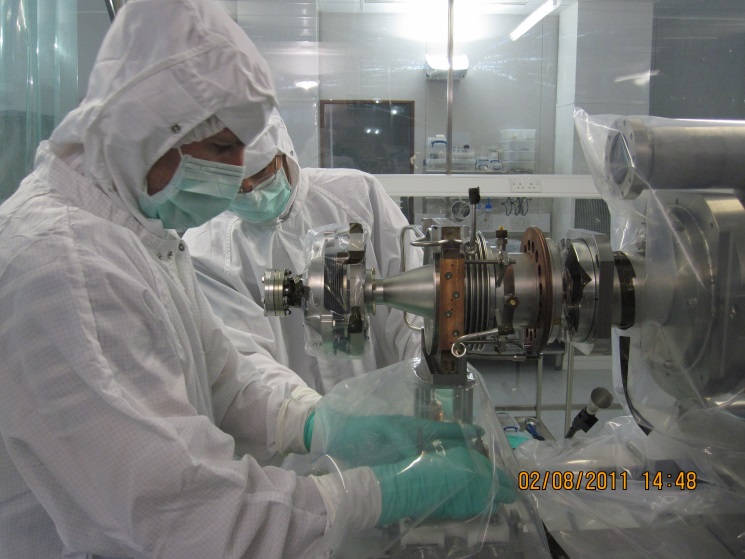 ALICE Cathode in 
ISO 4 Cleanroom
ALICE Softwall Mobile Cleanrooms
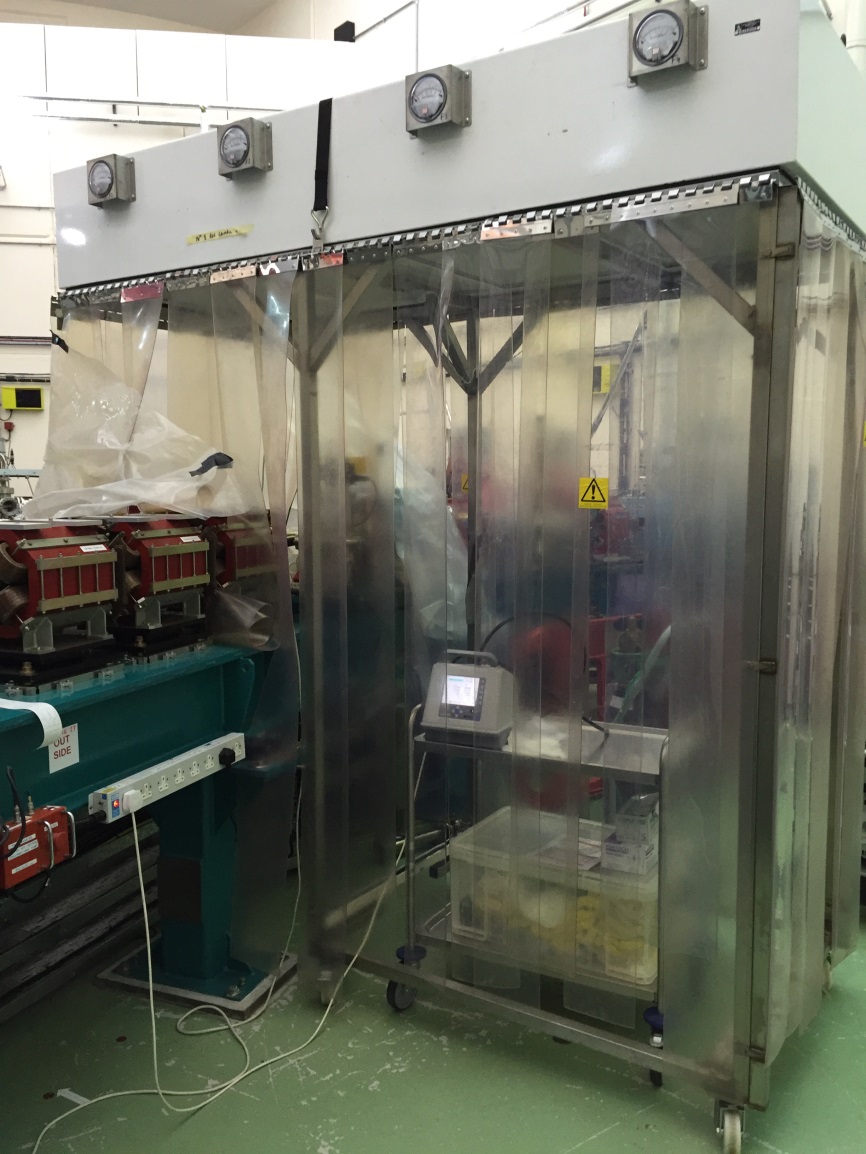 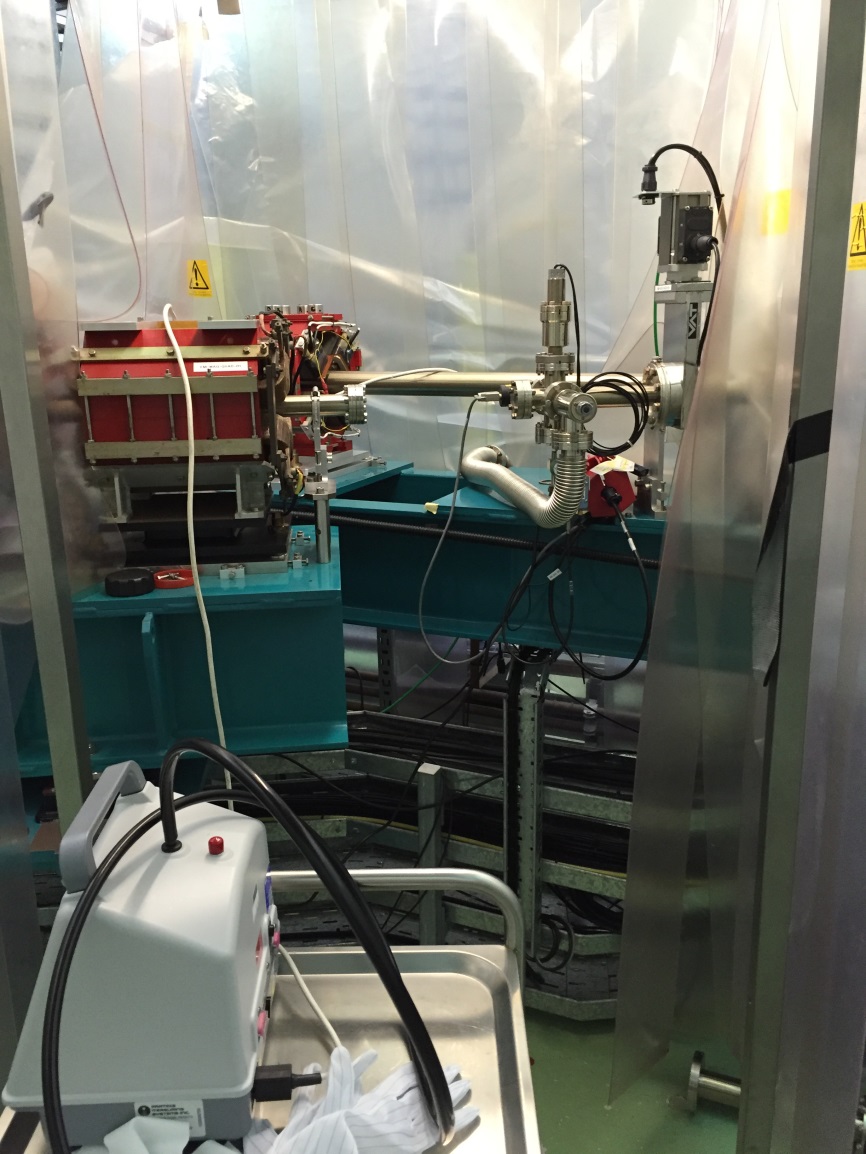 [Speaker Notes: Very similar to those required for ESS]
ETC Floor Plan
23 m
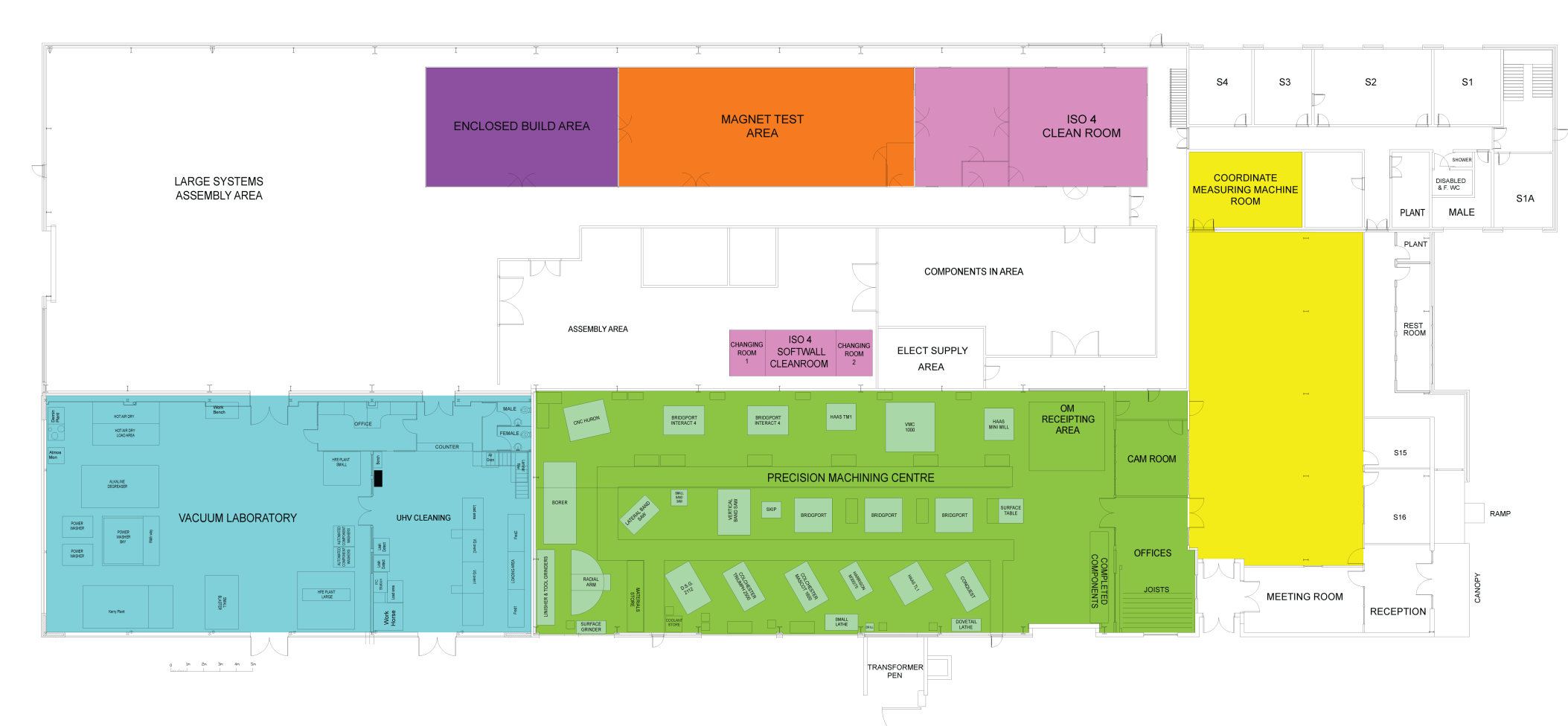 Magnet Test
Survey 
& Alignment
ISO 3,4,5
Cleanrooms
CMM
21 m
Large Systems Assembly Area
30 Tonne Crane coverage
ISO 4 Soft wall
Clean Room
Electrical
Lab.
Precision Machining Centre
Vacuum Laboratory
CAM
Ovens
15 m
UHV Cleaning
Meeting 
Room
40 m
30 m
Reception
92 m
On-going Similar builds at Daresbury
Extreme Light Infrastructure – Nuclear Physics Facility
Delivery to Romania – over 18months period from 04/16
21 Modules
21 Racks
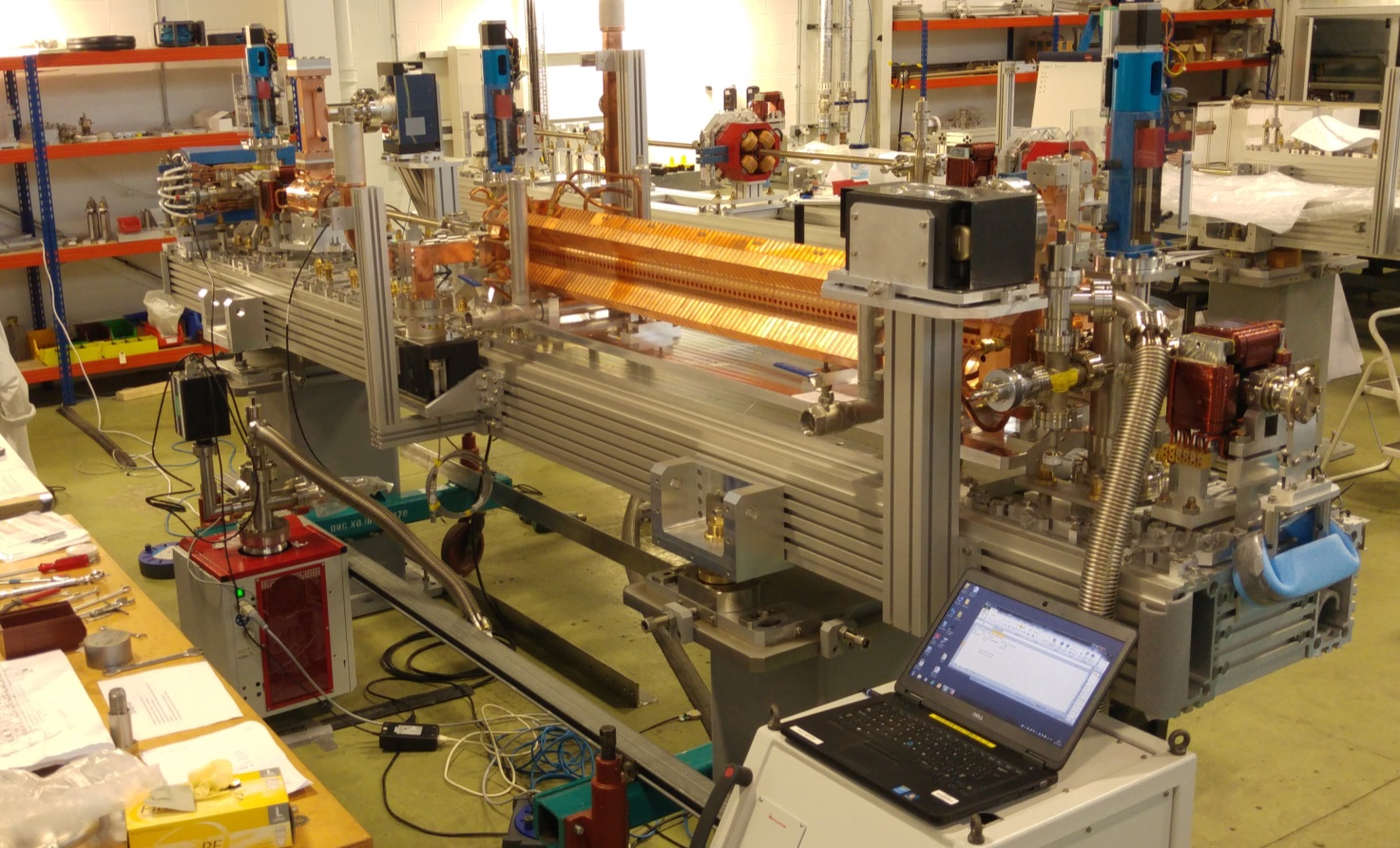 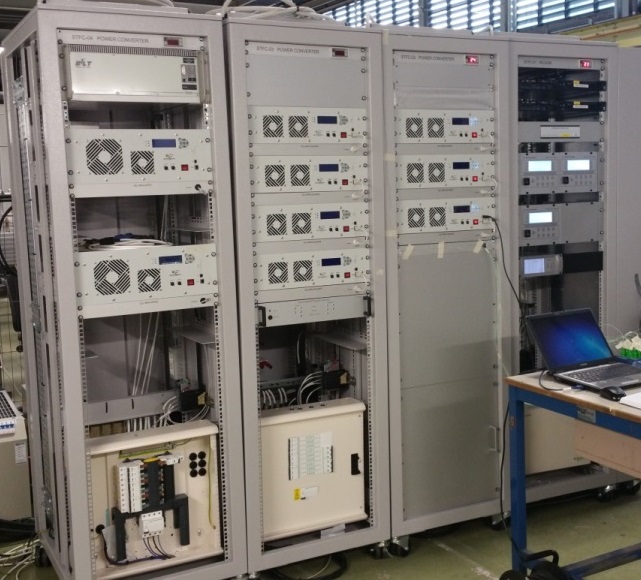 ELI - NP
[Speaker Notes: And Also 4 CLARA modules,


PSUs, Vacuum equipment, No Diagnostics, No RF., 

Racks include -  PSUs, control, instrumentation, with EPICs, 

Everything can be operated without overall control system]
New Temperature Controlled Survey Alignment Room
Temperature Range 20 - 26°C
Stability ± 1°C over the full area of the room
A fixed 3D survey network
Capacity to align 6 BTM modules in the room
11 x Floor mounted nests
4 x Steel Survey Pillars
Filled with Sand
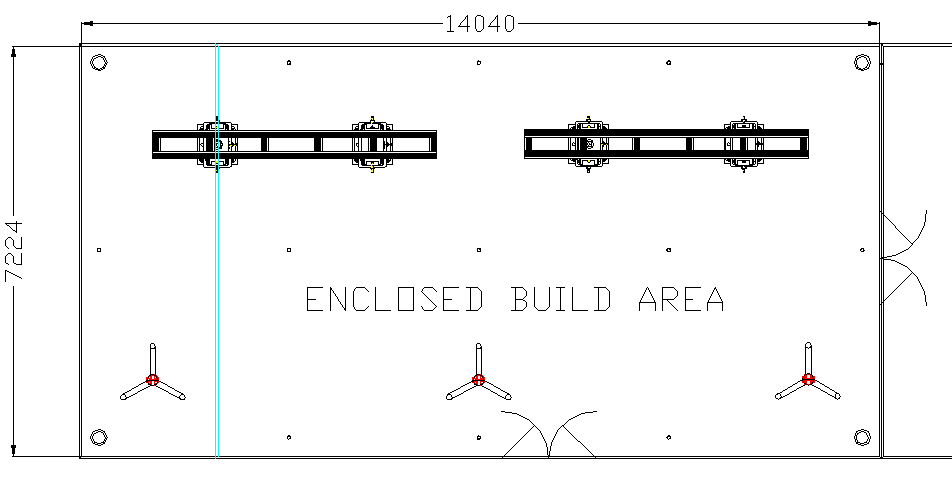 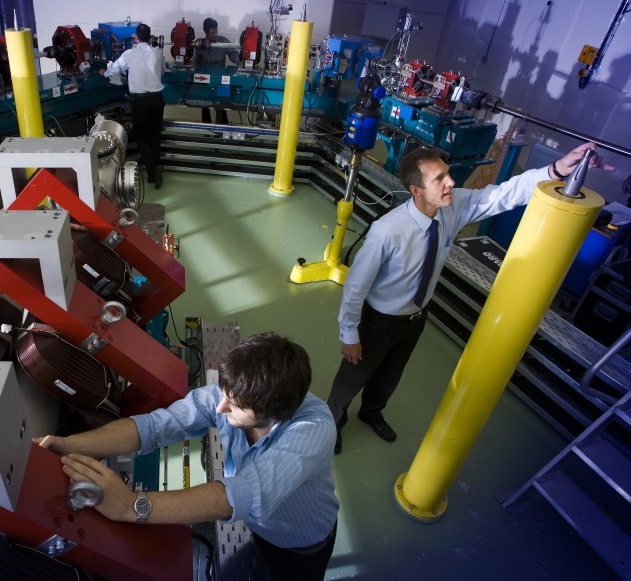 Survey & Alignment Room
ALICE @ Daresbury
[Speaker Notes: rj]
Challenges & Risks
Time Scales
Particulate Control
Production bottle necks
Mechanical Design
Interfacing with various in kind contributors

Delivering to DL
Magnet deliveries
BPM deliveries
External deliveries
Design for reliability
Reduce possibility for leaks
Solutions
Time Scales
Careful Planning
Scheduling regular design reviews
Change control documentation
Monitoring and controlling progress against milestones and deliverables
Risk management

Particulate Control
Previous Experience, ALICE, DICC etc.
Agrees Procedures
Develop Quality Assurance
BSI 9001:2008 Quality Control
Solutions
Mechanical Design
Prototype essential
Draw on previous experience

Production bottle necks
Increased Staffing
Thorough project planning & management

Interfacing with various in kind contributors (IKC)
STFC to be included in ESS / IKC design reviews
Close contact with IKC
BSI 9001:2008 Quality Control
Schedule
Prototypes
BTM Assembly
BP Assembly
LWU Assembly
Differential Pumping System 2
Installation Cleanrooms
Differential Pumping System 1
Schedule
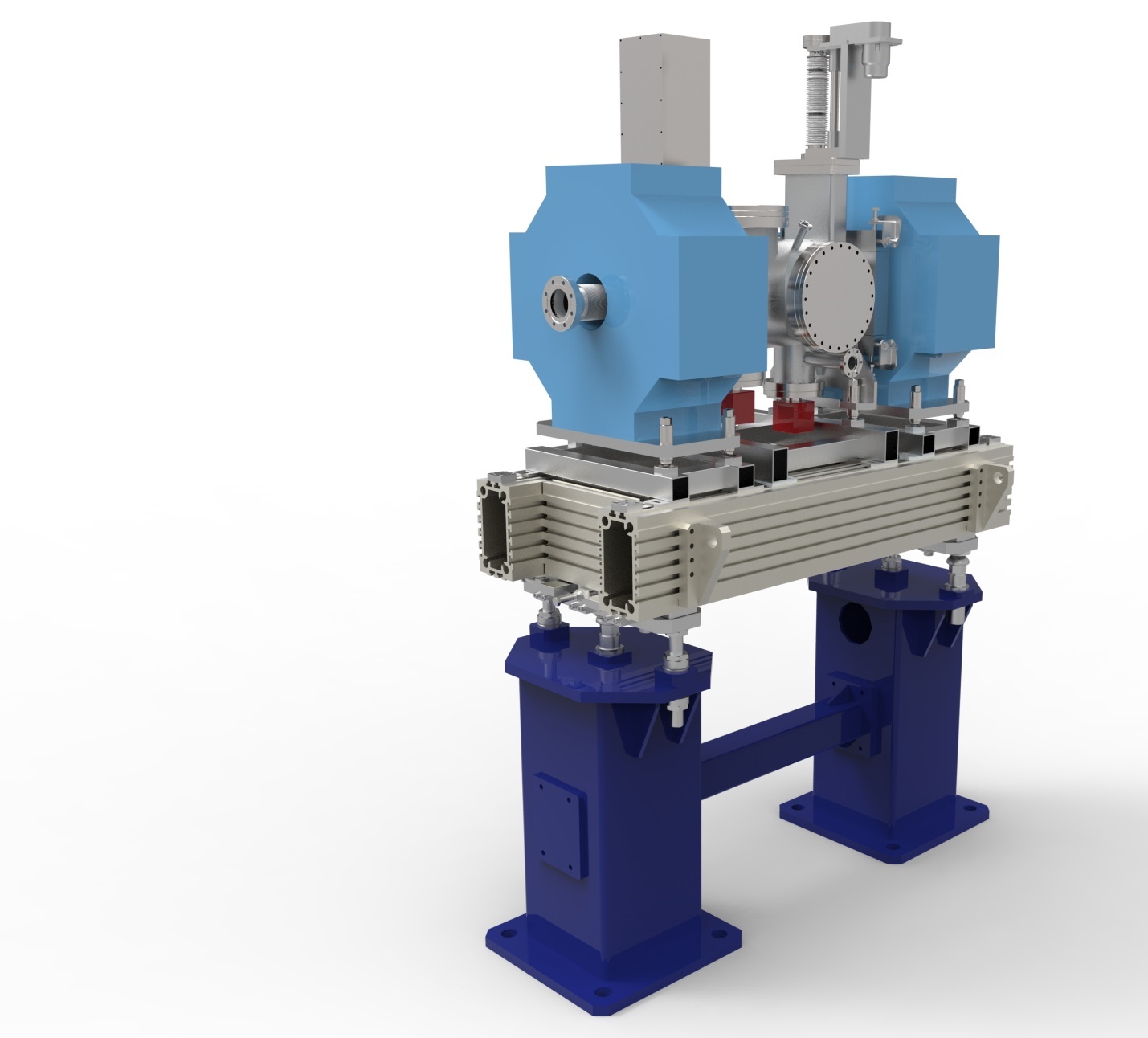 Prototype
FDR 10/11/15
Procurement to start 12/11/15
Build to start 10/2/16

Production Units
PDR 10/11/15
Procurement to start 12/11/15
Beam pipe build to start 8/8/16
LWU Build to Start 1/2/17
[Speaker Notes: Prototype 2 - FDR 14/7/16]
Schedule
10th PDR November 2015 – Production Units

BPM Type / Delivery Dates
BPM design?
Welded or flanged
Prototype must have flanged design
Both types will fit in the space envelope
For most but not all LWUs
Welded is the only option for 5 spoke units.

Final Magnet Design not until December 15
Problem for prototype
Schedule
Beam Pipe Production to start August 16

LWU production to start January 17
Dictated by first magnet shipment (Feb 17)

Important that Magnet deadlines don’t slip
Important that timescales can be given for BPMs
Conclusions
Experienced staff
Unique facilities and assembly areas
Proven track record
International delivery
STFC Management Framework
BSI 9001:2008 Quality Control
Agreed vacuum processing procedures with ESS
Currently evaluating measures to reduce time scales
[Speaker Notes: Vac processing – UHV cleaning, particle control]
Thank You
ESS TAC,  Dr Paul Aden, 14-10-15